LYMPHEDEMA
AN OLD PROBLEM WITH A NEW LOOK

Margaret Fankhauser, DO
HISTORY OF LYMPH VESSEL SYSTEM
Hippocrates (460-377 BC) – “Vessels which can carry white blood”.
Aristotel (384-322 BC) – “Structure which contains colorless fluid”.
The physicians of Alexandarian Schoor (Egypt) mark these vessels as “ductus lactei” (“milky duct”) found in humans and animals.  They also described the “white blood in the abdomen”, later named chylus.
In 1622 Gaspare Asselli found in dog “2 white cords” between the abdome and thorax – later named thoracic ducts
HISTORY OF LYMPH VESSEL SYSTEM
In 1651 Jean Pecquet – chylus vessels, cisterna chyli and thoracic ducts in human cadaver.
In 1692 Anton Nuen introduced method for studying the lymph vessels through injection with quicksilver.
In 1850’s Sappey described lymph vessels in the various tissues including the face using quicksilver injection.
After 1920 many publications clarified the role of the lymph vessel system in pathophysiology in human diseases.
Lymphatics -- Anatomy
Peripherally, the lymphatic vessels do not communicate with the blood vessels.
The lymph empties into the bloodstream at the junction of the jugular and subclavian vein (bilaterally).
The endothelium of the lymphatic vessels at these points of junction is continuous with that of the veins.
Structure of lymphatic system:
Capillary plexuses
Collecting lymphatic vessels
Lymphatic trunks
Cisterna chyli
Thoracic duct
HISTOLOGY -- ANATOMY
Lymphatic channels  have numerous valves and are slightly distended at these sites.
Lymphatics with a diameter of more than 0.2 mm usually have a thin muscular media.
Lymphatics have a larger cross-sectional area than do capillaries.
Lymphatics lack a true basement membrane.
Lymphatics do not serve (nails, cornea) cartilage, bone, epithelial tissue and tissues of the central nervous system.
EDEMA
Excess of interstitial fluid in the tissues
Can result from any of the factors that control movement of water between the vascular compartment and the tissue spaces:
Not a disease, but rather the manifestation of altered physiological function and can occur in healthy and sick individuals.
CAUSES OF EDEMA
Increased Capillary Pressure
Arteriolar dilation
Allergic response (e.g., hives)
Inflammation
Venous obstruction
Hepatic obstruction
Heart failure
Thrombophlebitis
Increased vascular volume
Heart failure
Increased levels of adrenocortical hormones
Premenstrual sodium retention
Pregnancy
Environmental heat stress
Effects of gravity
Prolonged standing
CAUSES OF EDEMA
Decreased Colloidal Osmotic Pressure
Decreased production of plasma proteins
Liver disease
Starvation of severe protein deficiency
Increased loss of plasma proteins
Protein-losing kidney diseases
Extensive burns
Increased Capillary Permeability
Inflammation
Immune responses
Neoplastic disease
Tissue injury and burns
Obstruction of Lymphatic Flow
Infection or disease of the lymphatic structures
Surgical removal of lymph nodes/scaring from radiation
PATHOPHYSIOLOGY
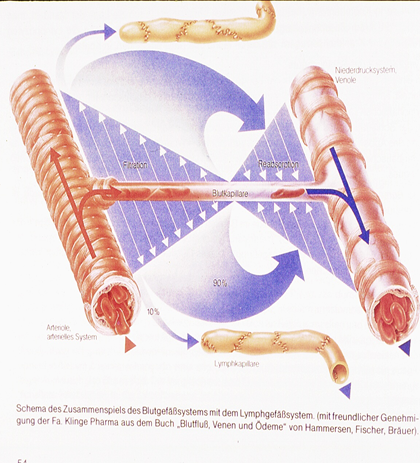 DURING SYSTOLE, FLUID LEAVES THE ARTERIOLES AND ENTERS THE INTERSTITIAL SPACES.  90 PERCENT RETURNS TO THE VENOUS SYSTEM 10 PERCENT RETURNS THROUGH THE LYMPHATIC SYSTEM
PATHOPHYSIOLOGY
INCREASED FILTRATION THEORY
HIGH PROTEIN LOADS IN THE TISSUE CAUSES AN OSMOTIC GRADIENT TO PULL FLUIDS INTO TISSUES
CAPILLARY VASODILITATION OR INCREASED PRESSURE CAUSES INCREASED PRESSURE GRADIENT FOR FILTRATION 
MAY PRODUCE MORE THAN THE LYMPHATIC SYSTEM CAN HANDLE
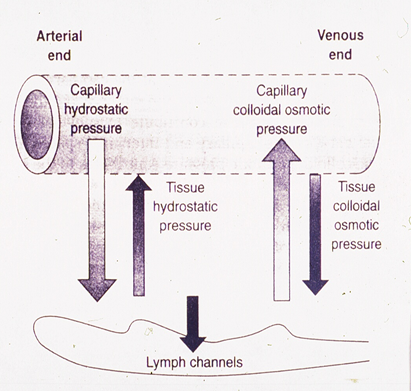 PATHOPHYSIOLOGY
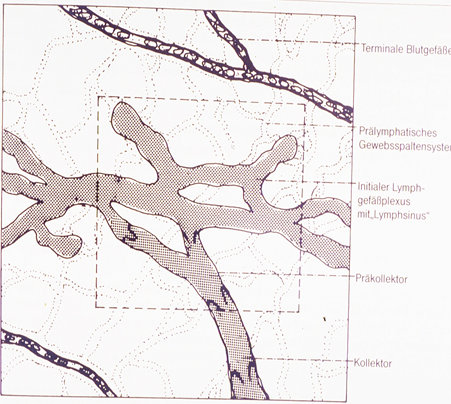 THE LYMPHATIC SYSTEM HAS A SINGLE CELL WALL WITH VERY FEW MUSCULAR CELLS COMPARED TO THE VASCULAR SYSTEM
PATHOPHYSIOLOGY
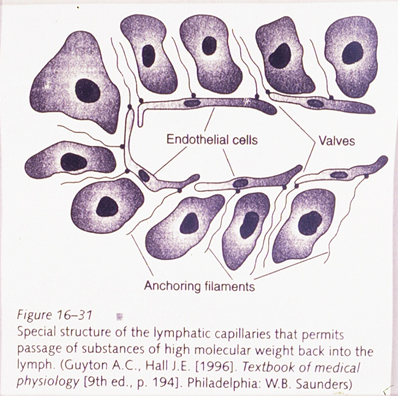 SPECIAL STRUCTURE OF THE LYMPHATIC VESSELS PERMITS LARGE MOLECULES TO ENTER FOR RETURN TO THE VASCULAR SYSTEM
PATHOPHYSIOLOGY
DURING SYSTOLE, THE ARTERIOLE EXPANDS CAUSING PRESSURE ON THE PRECOLLECTOR LYMPHATICS CAUSING EMPTYING
DURING DIASTOLE, THE ARTERIOLE CONTRACTS PULLING THE PRECOLLECTOR LYMPHATICS OPEN  FOR FILLING
M Foldi pg34-36
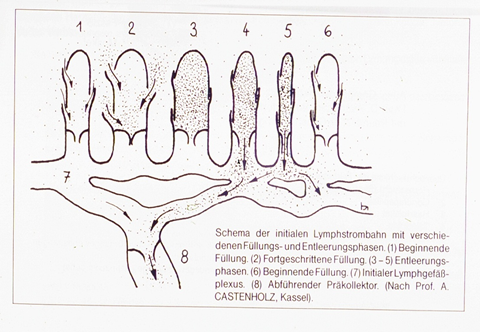 PATHOPHYSIOLOGY
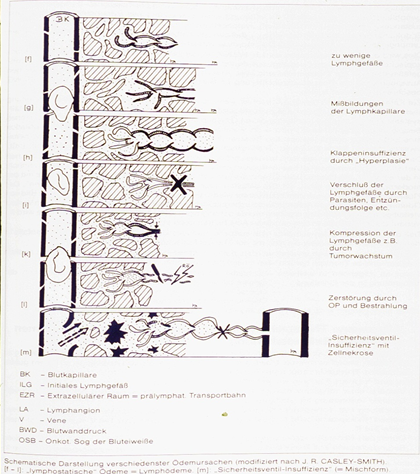 PRIMARY LYMPHEDEMA IS AN INSUFFICIENT NUMBER OF COLLECTING VESSELS.
IT IS UNCLEAR IF THE PROBLEM IS PRESENT AT BIRTH IN ALL CASES OR IF IT CAN DEVELP OVER TIME AS A RESULT OF HYPOPLASIA DURING GROWTH
LYMPHEDEMA CAN BE PRESENT IN INFANCY, MILROY’S, CAN FIRST SHOW UP AT PUBERTY, LYMPHEDEMA PRAECOX OR LATER IN LIFE, LYMPHEDEMA TARDA
Mortimer pg 2798
PATHOPHYSIOLOGY
HIGH VOLUME INSUFFICIENCY 
VESSEL HYPERTROPHY ANGIOGENESIS
INCREASED SURFACE FOR FILTRATION
VESSEL DILATION
INCREASED PRESSURE FILTRATION


S Mortimer pg 2800
PATHOPHYSIOLOGY
#1 CAUSE OF LYMPHEDEMA IS A MISSMATCH BETWEEN THE AMOUNT OF FLUID AND THE CAPACITY OF THE LYMPHATIC SYSTEM
NORMAL SYSTEM AND EXCESSIVE FLUIDS
MINIMALLY LOW NUMBER OF LYMPH CHANNELS THAT USUALLY HANDLE THE FLUID LOAD BUT COMPENSATORY MECHANISMS FAIL
PRIMARY LYMPHEDEMA AGENESIS OR MALFORMATION
DAMAGED VESSELS
PATHOPHYSIOLOGY
SECONDARY LYMPHEDEMA
TRAUMA TO LYMPHATIC SYSTEM
SURGERY
RADIATION THERAPY
INFECTION
INJURY
INCREASED FLUIDS
CHANGE IN AIR PRESSURE – PLANE FLIGHT
PATHOPHYSIOLOGY
VALVULAR INCOMPETENCE OCCURS IN THE LYMPHATIC SYSTEM JUST AS IT DOES IN THE VENOUS SYSTEM WHEN THERE IS TOO MUCH FLUID CAUSING DISTENSION OF THE VESSELS

M Foldi pg 38
PATHOPHYSIOLOGY
LYMPH VESSEL WALL INFILTATION WITH HIGH VOLUME
INFILTRATION OF SURROUNDING CONNECTIVE TISSUE
LYMPHATIC WALL INSUFFICIENCY
PROLONGED EXPOSURE TO EXTRAVISATE ACTIVATES PROLIFERATION OF CONNECTIVE TISSUE AND HYPEREMIA
PATHOPHYSIOLOGY
ORGANIZATION OF PROTEIN AS FIBROUS TISSUE WITHIN CONNECTIVE TISSUE
BRAWNY EDEMA
DIAGNOSIS
RAPIDLY DEVELOPING EDEMA IS MORE LIKELY TO BE RELATED TO CARDIAC OR VASCULAR DISEASE
TUMOR INFILTRATION OF LYMPH NODES RARELY CAUSES EDEMA UNLESS THERE HAS BEEN PRIOR SURGERY OR RADIATION OF THE AREA
POST SURGICAL EDEMA IS USUALLY SLOW TO DEVELOP IF IT IS DUE TO LYMPATIC CHANGES BUT RAPID IF DUE TO VASCULAR OCCLUSION OR NARROWING
DIAGNOSIS
PHYSICAL EXAM
LE
COMPARISON FOR ASSYMETRY
SKIN CHANGES – EPIDERMAL , DERMAL, LESIONS, DISCOLORATION
TENDERNESS, CORDS, PROMINENT VEINS
PITTING – LEVEL, SEVERITY ON 4 POINT SCALE
DIAGNOSIS
BLOOD WORK
COMPREHENSIVE CHEMISTRY PANEL
URINALYSIS
LIVER FUNCTION TESTS
ALBUMIN
THYROID STIMULATING HORMONE
EKG
CHEST XRAY
CHO, SHAUN
DIAGNOSIS
LYMPHSCINTIGRAPHY
INJECTION OF SMALL AMOUNT OF NUCLEAR SUBSTANCE BETWEEN DIGITS SUBCUTANEOUSLY
SCANS TAKEN AT 15 MIN, 30MIN, 1-2 HOURS 
SHOWS WHERE LYMPHATIC OBSTRUCTION IS AND IF ANY PATHWAYS ARE OPEN
DIAGNOSIS
VENOUS DOPPLERS
ASK FOR EVALUATION OF VALVULAR COMPETENCE
TREATMENT
INCREASING KNOWLEDGE RECENT ADVANCES WITH GENOMICS
MEDICAL APPROACHES
SURGICAL ADVANCES
PHYSICAL APPROACHES
TREATMENT
THE EARLIER TREATMENT IS BEGUN, NO MATTER WHICH FORM, THE BETTER THE RESULTS
IF THERE IS LYMPHANGITIS, WARM ERYTHEMATOUS SKIN, TREAT FIRST FOR CHRONIC INFECTION BEFORE ANY DRAINAGE TECHNIQUES
USUALLY STAPH EPI AND SENSATIVE TO AMOXICILLIN 2 GRAMS PER DAY CONTINUOUS INFUSION IV FOR 1 MONTH OR LEVOQUIN PO 2-3 WEEKS
HEAL ALL OPEN ULCERS
TREATMENTMEDICATIONS
COUMARIN – 
ATTRACTS MACROPHAGES
HELPS BREAKDOWN PROTEINS IN THE INTERSTITIAL SPACES DECREASING THE OSMOTIC DIFFUSION
GROWTH FACTOR
STIMULATES THE GROWTH OF VASCULAR STRUCTURES
TREATMENT
SURGERY
DEBULKING PROCEDURES
SUBFASCIAL DRAINAGE
SURFACE LYMPHANGECTOMY
TREATMENT
MICROSURGERY
CONSIDER WHEN MEDICAL AND PHYSICAL THERAPY HAVE NOT SUCCEEDED
RECURRENT LYMPHANGITIS
INTRACTABLE PAIN
WORSENING LIMB FUNCTION
TREATMENT
LYMPHATICOVENOUS SHUNT
TECHNIQUES HAVE IMPROVED
WORKS BEST IF DONE BEFORE FIBROTIC CHANGES HAVE OCCURRED
BEST RESULTS WITH MULTIPLE ANASTEMOSES
 NEED TO MAKE CERTAIN THAT VEIN VALVES ARE COMPETENT
TREATMENT
PHYSICAL APPROACHES
PNEUMATIC PRESSURE PUMPS
SINGLE VALVE AND CIRCUMFERENCIAL PRESSURE
MULTIPLE VALVES AND COMPRESSION BEGINNING DISTAL MOVING PROXIMAL
REDISTRIBUTE FLUIDS
DAMAGE LYMPH VESSELS
TREATMENT
MODALITIES OF MLD
MASSAGE
WRAPPING
EXERCISE
COMPRESSION GARMENTS
TREATMENT
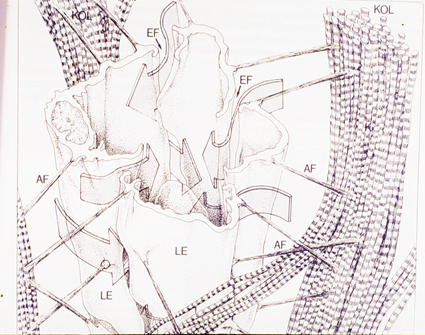 MANUAL LYMPHEDEMA DRAINAGE
PRESSURE OF THE HAND PUSHES AGAINST THE ELASTIC CONNECTIVE TISSUE AND PASSIVELY OPENS THE VALVES ALLOWING VESSELS NEARBY TO FILL WITH FLUID
IMPROVES THE ABILITYOF VESSEL TO CONTRACT (STARLINGS LAW).
TREATMENT
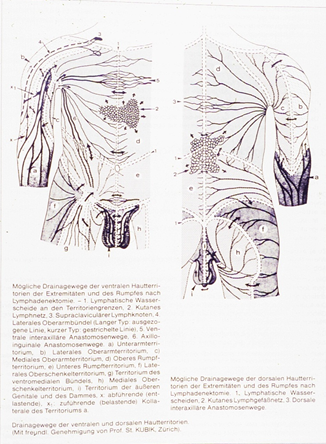 INSOLUBLE PARTICLES MOVE WITH THE LYMPH FLUIDS SO THEY CAN BE UTILIZED
IT IS IMPORTANT TO BEGIN MASSAGE THERAPY BEFORE THE PROTEIN RICH FLUIDS ORGANIZE
WITH MASSAGE, THERE IS AN INCREASE IN LEUKOCYTE AND LYMPHOCYTE COUNTS IN LYMPH FLUIDS
GOAL IS TO USE VESSELS AVAILABE AND OPEN SMALLER VESSES TO TAKE ON THELOAD
TREATMENT
MANUAL LYMPHEDEMA DRAINAGE
PASSIVE TECHNIQUE PROVIDED BY A CERTIFIED THERAPIST
GOAL IS TO MOVE FLUID INTO THE PRELYMPHATIC CHANNELS
ALTERNATING PRESSURE OF THE MASSAGING HAND SUPPORTS THE FILLING AND EMPTYING OF LYMPHATIC CAPILLARIES
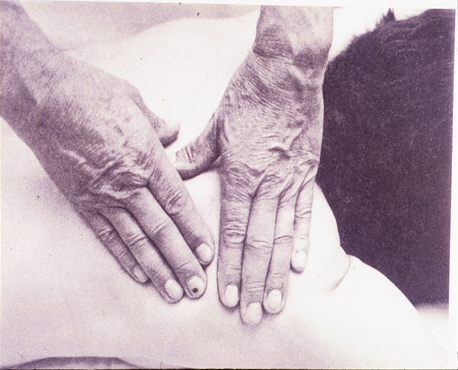 TREATMENT
WRAPPINGS
SHORT STRETCH BANDAGES
INCREASED COMPRESSION DURING MUSCLE ACTIVITY AND LESS WITH REST
LESS DISPLACEMENT WITH ACTIVITY
SEVERAL LAYERS DISTALLY AND FEWER PROXIMALLY
LEFT ON FOR 24 HOURS
TREATMENTBANDAGING
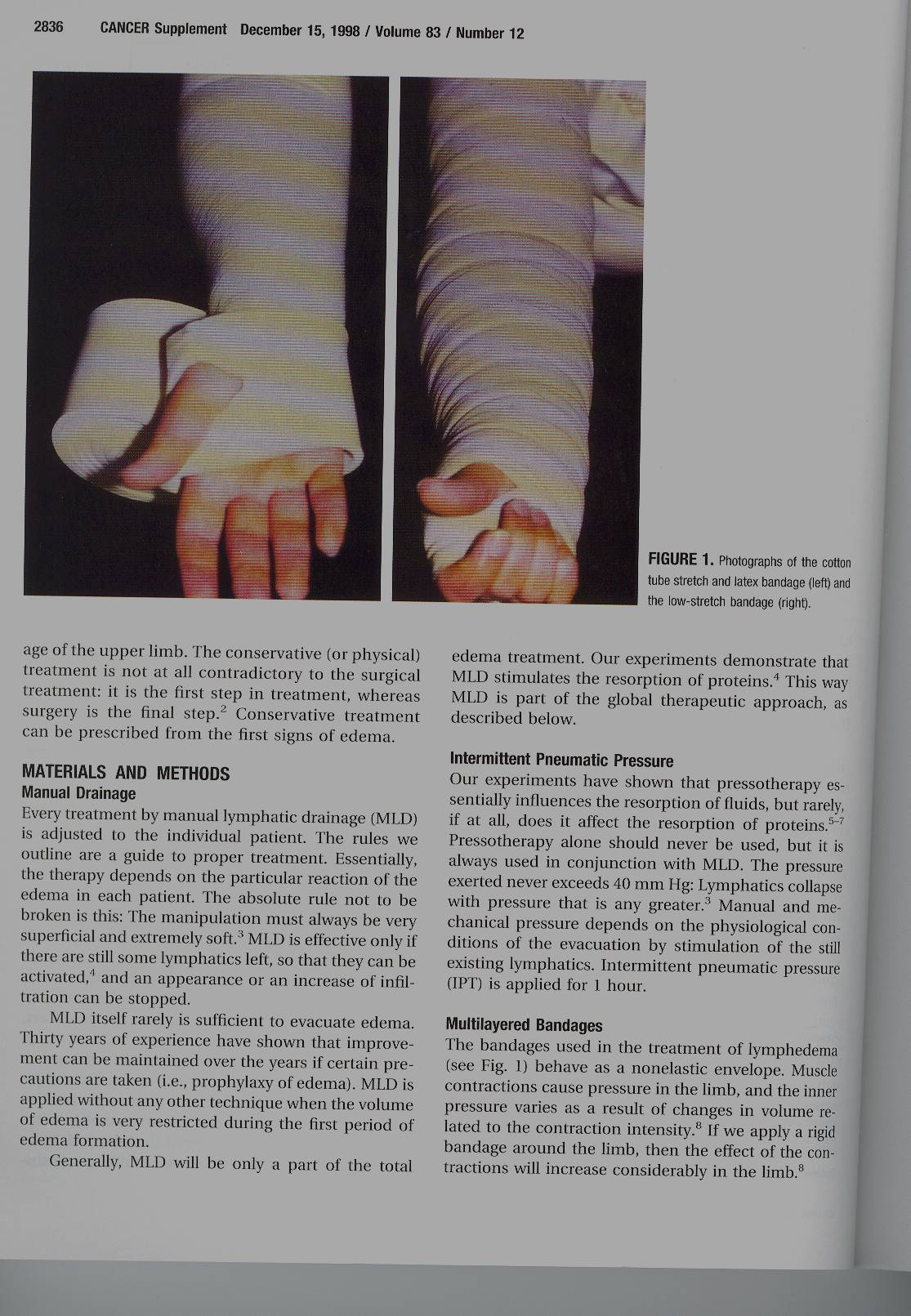 TREATMENT
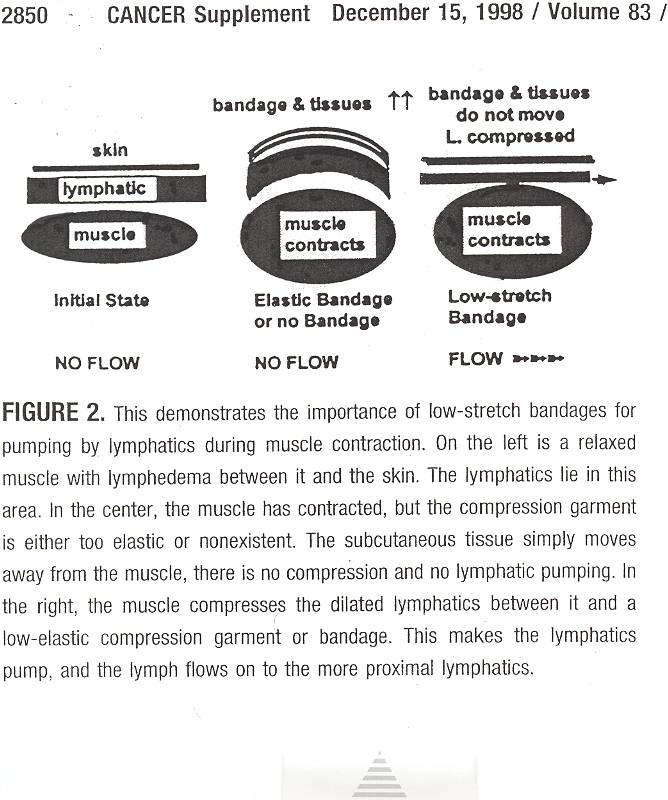 TREATMENT
EXERCISES
AROM
ALL MUSCLES OF THE INVOLVED EXTREMITY
CHEST WALL AND ABDOMEN MOVEMENT
TREATMENT
COMPRESSION GARMENTS
MEASURED BY CERTIFIED THERAPIST
CHECK FITTING
USE RUBBER GLOVES TO DON GARMENTS
PRE AND POST TREATMENT
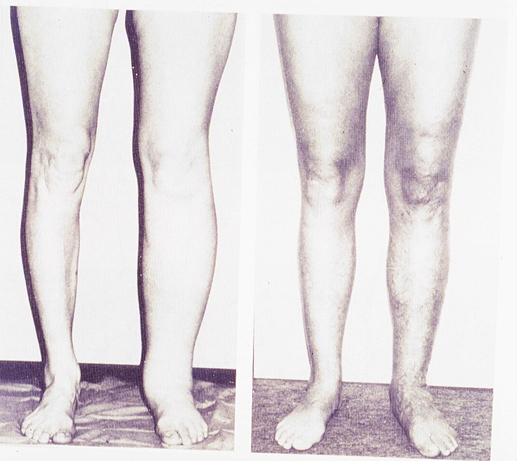 TREATMENTRESULTS
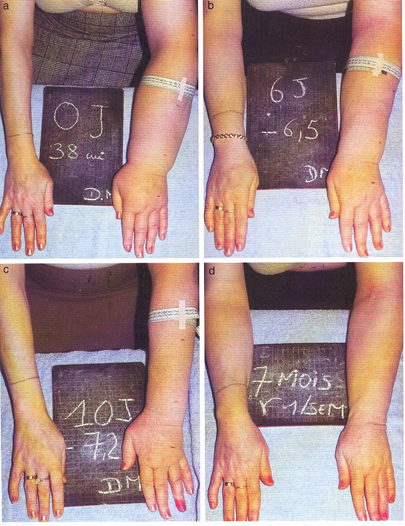 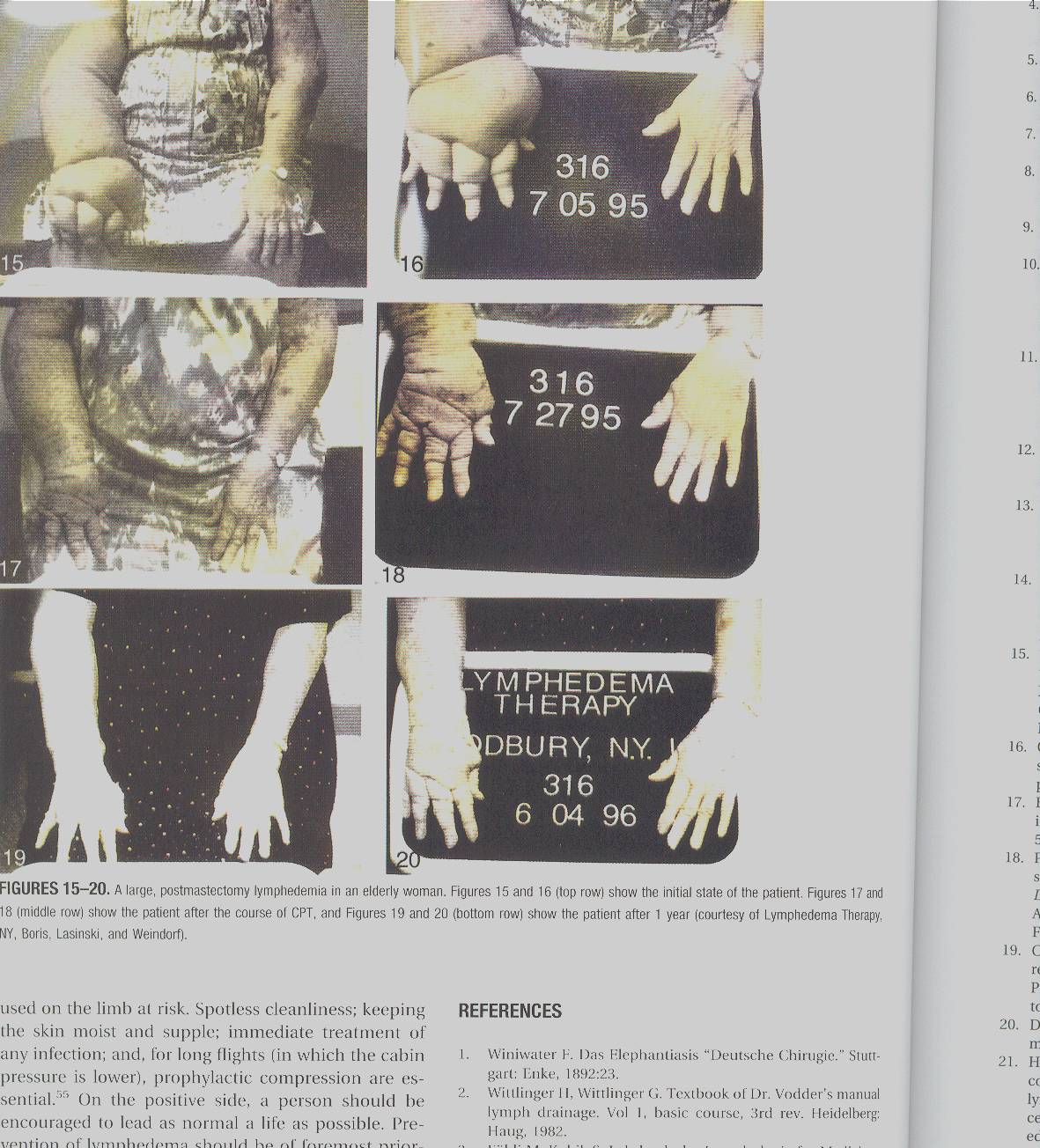 17 YEARS OF EDEMA IMPROVED WITH CPT AND IT LASTS
DIAGNOSIS
RULE OUT COMMON CAUSES OF EDEMA THAT REQUIRE OTHER MEDICAL TREATMENT
CHF
NEPHROTIC SYNDROME
HEPATIC DISEASE
POOR PROTEIN NUTRITION
HYPOTHYROIDISM
PULMONARY DISEASE
OBSTRUCTIVE TUMORS
CHO, SHAUN
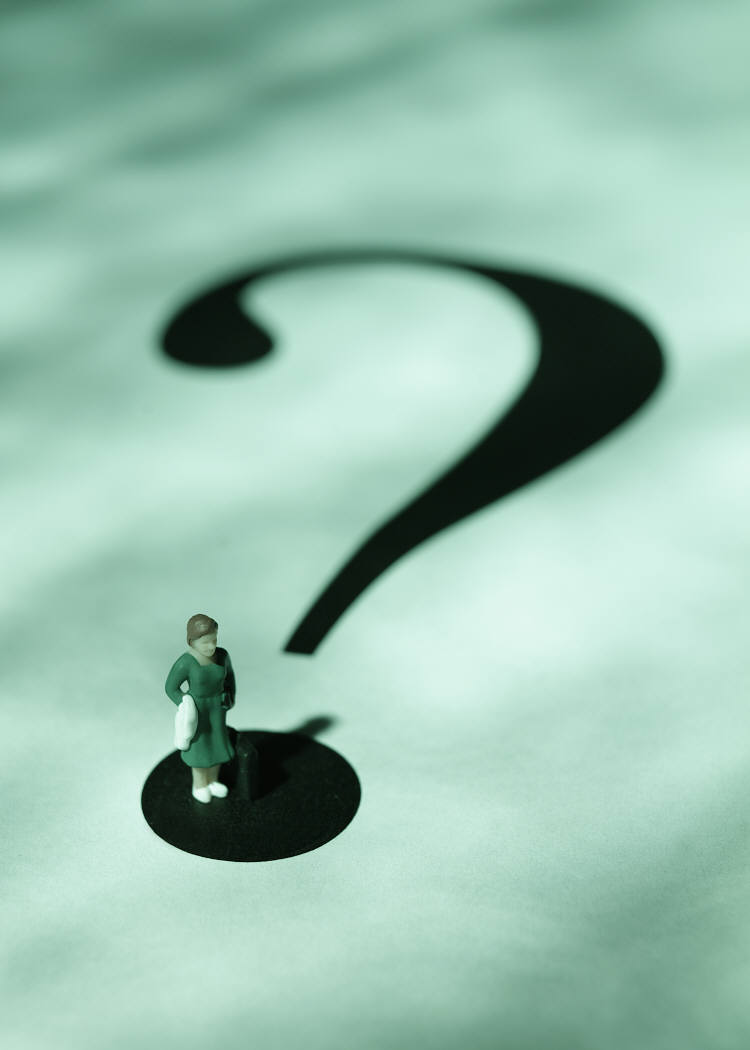